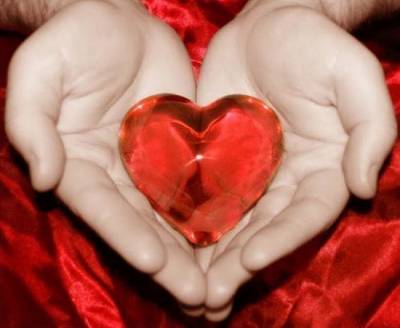 ВСЕМ  МАМАМ
ПОСВЯЩАЕТСЯ!
А КАКИЕ ПАМЯТНИКИ ЗНАЕТЕ ВЫ?
Г. Волгоград   Родина - Мать
г. Волгоград 
 Памятник скорбящей матери
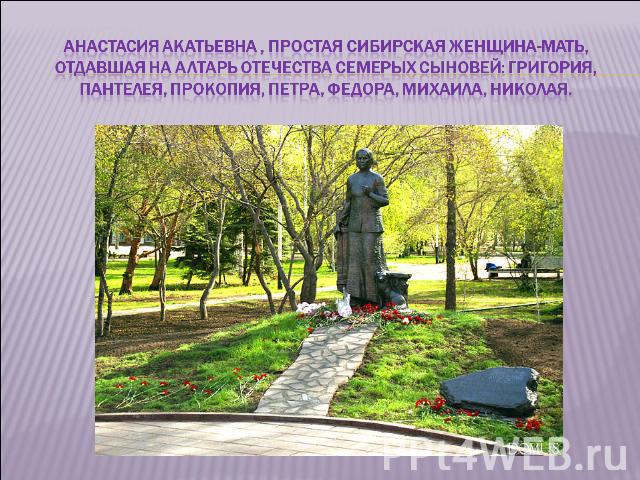 Памятник семье Володичкиных . Построен в поселке Алексеевка города Кинель Самарской области  7 мая 1995 года к 50-летию Победы. Это памятник матери, у которой  война забрала всех девятерых сыновей: шестеро погибли на фронте, трое позже скончались от ран.
Обелиск   солдатской матери   п. Крутобережный.
Вместе со всем народом поднялись на защиту Отечества отцы, братья, сыновья – наши земляки, жители конезавода №36, ныне это поселок Крутобережный. Не все вернулись живыми. И мы не имеем права забывать их. Как память о войне стоит сегодня обелиск односельчанам, погибшим за наше счастливое детство.
Памятник
Счастливой матери
В Ташкенте
Памятник 
Маме
В
тюмене
Памятник
материнству
в
Зеленограде
Памятники матери в Ростове-на-Дону
На Театральной площади
«Дающая жизнь» у родильного дома № 5
Памятник беременной женщине в Томске
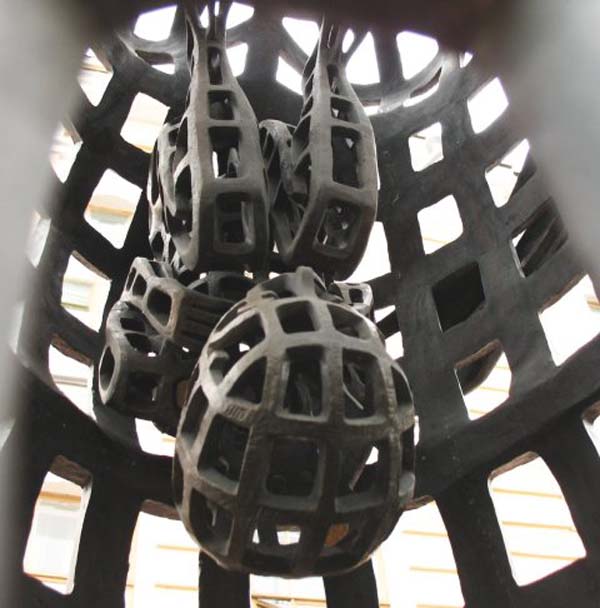 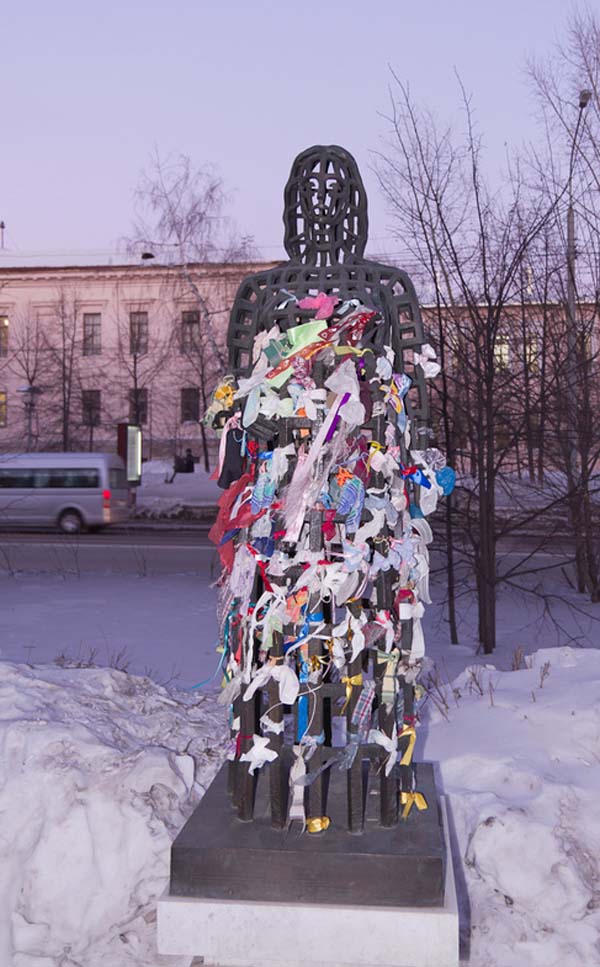 Памятник 
Матери 
В 
Донецке
Самый важный человек?
- Мама!
МАМЫ!
МЫ ВАС ЛЮБИМ!
ДЕТИ.